KEBIJAKAN DAN TATA CARA PENETAPAN UMP / UMK DAN UMSP / UMSK DI PROVINSI SUMATERA UTARA TAHUN 2017
OLEH :
MARULI SILITONGA, SE, MM
(KEPALA BIDANG HUBUNGAN INDUSTRIAL DINAS TENAGA KERJA PROVINSI SUMATERA UTARA)
DASAR HUKUM
UNDANG – UNDANG NO. 13 TAHUN 2003 TENTANG KETENAGAKERJAAN
PERATURAN PEMERINTAH NOMOR 78 TAHUN 2015 TENTANG PENGUPAHAN
KEPUTUSAN PRESIDEN RI NO. 107 TAHUN 2004 TENTANG DEWAN PENGUPAHAN
PERATURAN MENTERI TENAGA KERJA DAN TRANSMIGRASI RI NO. 7 TAHUN 2013 TENTANG UPAH MINIMUM
PERATURAN MENTERI KETENAGAKERJAAN NOMOR 21 TAHUN 2016 TENTANG KEBUTUHAN HIDUP LAYAK 
PERATURAN MENTERI TENAGA KERJA DAN TRANSMIGRASI RI NO. 13 TAHUN 2012 TENTANG KOMPONEN DAN PELAKSANAAN TAHAPAN DAN PENCAPAIAN KEBUTUHAN HIDUP LAYAK (KHL)
MEKANISME PENETAPAN UPAH MINIMUM PROVINSI DAN KABUPATEN / KOTA DALAM PP NO. 78 TAHUN 2015
PENETAPAN UPAH MINIMUM PROVINSI DAN KABUPATEN/KOTA DIHITUNG BERDASARKAN :
FORMULA PERHITUNGAN UPAH MINIMUM SEBAGAIMANA DIMAKSUD DALAM PASAL 44 AYAT (2) PP NO. 78 TAHUN 2015.
(VIDE KETENTUAN PASAL 44, 46 DAN 47 PP NO. 78 TAHUN 2015)
RUMUS PERHITUNGAN UPAH MINIMUM PROVINSI KABUPATEN / KOTA TAHUN 2016 BERDASARKAN KETENTUAN PASAL 44 PP NO. 78 TAHUN 2015BESERTA PENJELASANNYA
REGULASI PERUMUSAN UPAH MINIMUM DALAM KETENTUAN PASAL 44 PP NO. 78 TAHUN 2015 BESERTA PENJELASANNYA :
PENETAPAN UPAH MINIMUM SEBAGAIMANA DIMAKSUD DALAM PASAL 43 AYAT (1) DIHITUNG DENGAN MENGGUNAKAN FORMULA PERHITUNGAN UPAH MINIMUM.

FORMULA PERHITUNGAN UPAH MINIMUM SEBAGAIMANA DIMAKSUD PADA AYAT (1) SEBAGAI BERIKUT :
UMN = UMT + {UMT X (INFLASIT + % ∆ PDBT)}
KETERANGAN RUMUS PERHITUNGAN UPAH MINIMUM BERDASARKAN PENJELASAN PASAL 44 PP NO. 78 THN 2015:
UMN : UPAH MINIMUM YANG AKAN DITETAPKAN.
UMT : UPAH MINIMUM TAHUN BERJALAN.
INFLASIT :
INFLASI YANG DIHITUNG DARI PERIODE SEPTEMBER TAHUN YANG LALU SAMPAI DENGAN PERIODE SEPTEMBER TAHUN BERJALAN.
∆ PDBT :
PERTUMBUHAN PRODUK DOMESTIK BRUTO YANG DIHITUNG DARI PERTUMBUHAN PRODUK DOMESTIK BRUTO YANG MENCAKUP PERIODE KWARTAL III DAN IV TAHUN SEBELUMNYA DAN PERIODE KWARTAL I DAN II TAHUN BERJALAN.
LANJUTAN
FORMULA PERHITUNGAN UPAH MINIMUM ADALAH :
UPAH MINIMUM TAHUN BERJALAN 
DITAMBAH DGN HASIL PERKALIAN ANTARA:
UPAH MINIMUM TAHUN BERJALAN DENGAN 
PENJUMLAHAN TINGKAT INFLASI NASIONAL TAHUN BERJALAN DAN TINGKAT PERTUMBUHAN PRODUK DOMESTIK BRUTO TAHUN BERJALAN.
SURVEY KHL TIDAK LAGI MENJADI DASAR PENETAPAN UMP / UMK
UNTUK PROVINSI DAN KABUPATEN / KOTA YANG TELAH MEMILIKI UPAH MINIMUM TAHUN BERJALAN, BERDASARKAN KETENTUAN PASAL 2 ANGKA (4) PERMENAKER RI NO. 21 TAHUN 2016, KHL DINILAI MELEKAT PADA UPAH MINIMUM TAHUN BERJALAN.
PENETAPAN UPAH MINIMUM SETIAP TAHUNNYA BERDASARKAN KETENTUAN PASAL 3 ANGKA (1) PERMENAKER RI NO. 21 TAHUN 2016 DINILAI SEBAGAI BENTUK PENYESUAIAN NILAI KHL, DIMANA : PENYESUAIAN TERSEBUT TERJADI MELALUI PERKALIAN ANTARA UPAH MINIMUM TAHUN BERJALAN DENGAN TINGKAT INFLASI NASIONAL TAHUN BERJALAN.

DENGAN DEMIKIAN DALAM PENETAPAN UPAH MINIMUM BERDASARKAN PP NO. 78 TAHUN 2015 TENTANG PENGUPAHAN JO. PERMENAKER RI NO. 21 TAHUN 2016 SELANJUTNYA TIDAK DIKENAL LAGI SURVEY PERHITUNGAN KEBUTUHAN HIDUP LAYAK SEBAGAI DASAR PENETAPAN UMP/UMK.
MEKANISME PENETAPAN UPAH MINIMUM PROVSU BERDASARKAN PP NO. 78/2015
PENGUMPULAN INFORMASI TENTANG UPAH MINIMUM TAHUN BERJALAN, NILAI INFLASI DAN PDB NASIONAL
PERHITUNGAN 3 (TIGA) KOMPONEN SESUAI RUMUSAN PERHITUNGAN UPAH
RAPAT PENENTUAN USULAN UMK OLEH DEPEDA PROVINSI DENGAN MEMFORMULASIKAN UM TAHUN BERJALAN, INFLASI DAN PDB NASIONAL TAHUN BERJALAN
GUBERNUR MENETAPKAN 
UMP SUMUT BERRDASARKAN  USULAN DEWAN PENGUPAHAN PROVSU
DEPEDA PROVSU
 MENGUSULKAN UMP SUMUT BERDASARKAN HASIL KESEPAKATAN DEPEDA YANG MERUJUK PADA FORMULASI PASAL 44 PP NO 78 TH 2015
MENGACU PADA  UNDANG-UNDANG NO. 13 TAHUN 2003, PP NO. 78 TAHUN 2015, PERMENAKERTRANS RI NO. 7 TAHUN 2013 DAN PERMENAKERTRANS RI NO. 21 TAHUN 2016
MEKANISME PENETAPAN UPAH MINIMUM KAB/KOTA BERDASARKAN PP NO. 78/2015
PENGUMPULAN INFORMASI TENTANG UPAH MINIMUM TAHUN BERJALAN, NILAI INFLASI DAN PDB NASIONAL
PERHITUNGAN 3 (TIGA) KOMPONEN SESUAI RUMUSAN PERHITUNGAN UPAH
GUBERNUR MENETAPKAN UPAH MINIMUM KABUPATEN / KOTA BERRDASARKAN REKOMENDASI BUPATI/WALIKOTA DAN SARAN PERTIMBANGAN DEPEDA PROVSU
RAPAT PENENTUAN USULAN UMK OLEH DEPEDA KABUPATEN/KOTA DENGAN MEMFORMULASIKAN UM TAHUN BERJALAN, INFLASI DAN PDB NASIONAL TAHUN BERJALAN
GUBERNUR SUMUT MEMINTA SARAN DAN PERTIMBANGAN DEPEDA PROVSU TERHADAP REKOMENDASI UMK 
BUPATI / WALIKOTA
BUPATI/WALIKOTA MEREKOMENDASIKAN UMK KAB/KOTA BERDASARKAN USULAN UMK DARI DEPEDA KAB/KOTA
KHUSUS UNTUK UMK
BERDASARKAN KETENTUAN PASAL 7 ANGKA (3) PERMENAKERTRANS RI NO. 7 TAHUN 2013, BESARAN UPAH MINIMUM KABUPATEN / KOTA (UMK) HARUS LEBIH BESAR DARI NILAI UPAH MINIMUM PROVINSI (UMP);
DENGAN DEMIKIAN, MAKA PERUMUSAN USULAN NILAI UMK (MAKS. TGL 21 NOV) HARUS MENUNGGU PENETAPAN UMP OLEH GUBERNUR SUMATERA UTARA (01 NOV).
KEBIJAKAN PEMPROV SUMATERA UTARA TENTANG BUNDEL YANG HARUS DIPERSIAPKAN BUPATI / WALIKOTA  DALAM PENGUSULAN UMK PASCA PP NO. 78 TAHUN 2015
REKOMENDASI BUPATI / WALIKOTA TENTANG USULAN UPAH MINIMUM KABUPATEN / KOTA TAHUN 2018 SESUAI DENGAN KETENTUAN PASAL 47 ANGKA (1) JO. PASAL 44 ANGKA (2) PERATURAN PEMERINTAH NOMOR 78 TAHUN 2015 TENTANG PENGUPAHAN;
KESEPAKATAN DEWAN PENGUPAHAN KABUPATEN / KOTA TENTANG USULAN UPAH MINIMUM KABUPATEN / KOTA YANG DITANDATANGANI OLEH SELURUH ANGGOTA (PEMERINTAH – APINDO – SP/SB);
NOTULEN RAPAT DEWAN PENGUPAHAN KABUPATEN / KOTA DALAM RANGKA PEMBAHASAN DAN PENYEPAKATAN USULAN UPAH MINIMUM KABUPATEN / KOTA TAHUN 2018;
FOTOCOPY SURAT RESMI MENGENAI PERSENTASE INFLASI DAN PDB NASIONAL YANG DIGUNAKAN DALAM PENETAPAN UMK DARI BADAN PUSAT STATISTIK;
FOTOCOPY SURAT KEPUTUSAN BUPATI / WALIKOTA TENTANG DEWAN PENGUPAHAN KABUPATEN / KOTA YANG MASIH BERLAKU
UPAH MINIMUM SEKTORAL PROVINSI (UMSP) DAN KABUPATEN / KOTA (UMSK)
MEKANISME PENETAPAN UPAH MINIMUM SEKTORAL PROVINSI DAN KABUPATEN / KOTA DALAM  PP NO. 78 TAHUN 2015 DI SUMATERA UTARA MASIH BERPEDOMAN PADA PERMENAKERTRA NS RI NO. 7 TAHUN 2013
PENETAPAN UPAH MINIMUM SEKTORAL KABUPATEN / KOTA DIATUR DI DALAM KETENTUAN PASAL 49 PP NO. 78 TAHUN 2015
SELANJUTNYA DALAM KETENTUAN PASAL 50 PP NO. 78 TAHUN 2015 DISEBUTKAN BAHWA :
KETENTUAN LEBIH LANJUT MENGENAI UMSK DIATUR DENGAN PERATURAN MENTERI
SELANJUTNYA SAMPAI SAAT INI PERATURAN MENTERI BARU YANG KHUSUS MENGENAI UPAH MINIMUM PASCA PP NO. 78 TAHUN 2015 BELUM DITERBITKAN. OLEH KARENA ITU MENTERI DALAM NEGERI RI DALAM SURAT EDARAN NOMOR : 500/3859/SJ TANGGAL 17 OKTOBER 2016 MENYEBUTKAN BAHWA MEKANISME PENERAPAN UPAH MINIMUM SEKTORAL MENGACU PADA MEKANISME YANG DIATUR DALAM PERMENAKERTRANS RI NO. 7 TAHUN 2013 TENTANG UPAH MINIMUM
HAL INI SESUAI DENGAN KETENTUAN PASAL 66 PP NO. 78 TAHUN 2015 YANG MENYEBUTKAN BAHWA : “PADA SAAT PERATURAN PEMERINTAH INI MULAI BERLAKU, SEMUA PERATURAN PELAKSANAAN DARI UNDANG-UNDANG NOMOR 13 TAHUN 2003 TENTANG KETENAGAKERJAAN YANG MENGATUR MENGENAI PENGUPAHAN DAN PERATURAN PEMERINTAH NOMOR 8 TAHUN 1981 TENTANG PERLINDUNGAN UPAH DINYATAKAN MASIH TETAP BERLAKU SEPANJANG TIDAK BERTENTANGAN DAN/ATAU BELUM DIGANTI BERDASARKAN PERATURAN PEMERINTAH INI.”
MEKANISME PENETAPAN UPAH MINIMUM SEKTORAL PROVINSI SESUAI PP NO. 78/2015 JO. PERMENAKERTRANS RI NO. 7 TAHUN 2013
PENGUMPULAN DATA & INFORMASI / PENELITIAN TENTANG :
HOMOGENITAS PERUSAHAAN, JUMLAH PERUSAHAAN, JUMLAH TENAGA KERJA, DEVISA YANG DIHASILKAN, NILAI TAMBAH YANG DIHASILKAN, KEMAMPUAN PERUSAHAAN, ASOSIASI PERUSAHAAN, SP/SB TERKAIT
RAPAT DEPEDA PROVINSI MENENTUKAN “DAFTAR SEKTOR UNGGULAN”
RAPAT ASOSIASI PEGUSAHA SEKTORAL DAN SP/SB SEKTORAL MENYEPAKATI USULAN UMSP
GUBERNUR MENETAPKAN UMSP BERRDASARKAN  KESEPAKATAN ASOSIASI PENGUSAHA & SP/SB SEKTORL SERTA REKOMENDASI BUPATI/WALIKOTA
DEPEDA PROVSU
MEREKOMENDASIKAN UMSP BERDASARKAN KESEPAKATAN DARI ASOSIASI PENGUSAHA SEKTORAL DAN 
SP/SB SEKTORAL
MEKANISME PENETAPAN UPAH MINIMUM SEKTORAL KABUPATEN / KOTA SESUAI PP NO. 78/2015 JO. PERMENAKERTRANS RI NO. 7 TAHUN 2013
PENGUMPULAN DATA & INFORMASI / PENELITIAN TENTANG :
HOMOGENITAS PERUSAHAAN, JUMLAH PERUSAHAAN, JUMLAH TENAGA KERJA, DEVISA YANG DIHASILKAN, NILAI TAMBAH YANG DIHASILKAN, KEMAMPUAN PERUSAHAAN, ASOSIASI PERUSAHAAN, SP/SB TERKAIT
RAPAT DEPEKAB MENENTUKAN “DAFTAR SEKTOR UNGGULAN”
RAPAT ASOSIASI PEGUSAHA SEKTORAL DAN SP/SB SEKTORAL MENYEPAKATI USULAN UMSK
GUBERNUR MENETAPKAN UMSK BERRDASARKAN  REKOMENDASI BUPATI / WALIKOTA & SARAN PERTIMBANGAN DEPEDA PROVSU
BUPATI/WALIKOTA
 MEREKOMENDASIKAN UMSK BERDASARKAN USULAN UMSK DARI ASOSIASI PENGUSAHA SEKTORAL DAN SP/SB SEKTORAL KEPADA GUBERNUR SUMUT
GUBERNUR MEMINTA SARAN & PERTIMBANGAN DEPEDA PROVSU TERKAIT  REKOMENDASI  UMSK 
DARI BUPATI/WALIKOTA
KEBIJAKAN PEMPROV SUMATERA UTARA MENGENAI BUNDEL YANG HARUS DIPERSIAPKAN DALAM PENGUSULAN UMSK
REKOMENDASI BUPATI / WALIKOTA TENTANG USULAN UPAH MINIMUM SEKTORAL KABUPATEN / KOTA TAHUN 2018 SESUAI DENGAN PERMENAKERTRANS RI NO. 7 TAHUN 2013 TENTANG UPAH MINIMUM
KESEPAKATAN ANTARA SP/SB SEKTOR DENGAN ASOSIASI PENGUSAHA DI SEKTOR YANG BERSANGKUTAN;
NOTULEN RAPAT SP/SB SEKTOR DENGAN ASOSIASI PENGUSAHA DI SEKTOR YANG BERSANGKUTAN DALAM RANGKA PEMBAHASAN DAN PENYEPAKATAN USULAN UPAH MINIMUM SEKTORAL KABUPATEN / KOTA TAHUN 2018;
SARAN DAN PERTIMBANGAN DEWAN PENGUPAHAN KABUPATEN/KOTA MENGENAI “SEKTOR UNGGULAN”. SETIAP SEKTOR UNGGULAN YANG DITENTUKAN WAJIB DILENGKAPI DENGAN DATA – DATA SEBAGAIMANA DIATUR DALAM KETENTUAN PASAL 13 PERMENAKERTRANS RI NO. 7 TAHUN 2013 TENTANG UPAH MINIMUM (HOMOGENITAS PERUSAHAAN, JUMLAH PERUSAHAAN, JUMLAH TENAGA KERJA, DEVISA YANG DIHASILKAN, NILAI TAMBAH YANG DIHASILKAN, KEMAMPUAN PERUSAHAAN, ASOSIASI PERUSAHAAN DI SEKTOR YANG BERSANGKUTAN, SERIKAT PEKERJA / SERIKAT BURUH DI SEKTOR TERKAIT)
NOTULEN RAPAT PEMBAHASAN SARAN DAN PERTIMBANGAN DEWAN PENGUPAHAN KABUPATEN / KOTA TENTANG PENENTUAN SEKTOR UNGGULAN YANG AKAN DIRUNDINGKAN ASOSIASI PENGUSAHA DAN SP/SB SEKTORAL DAN DITUANGKAN DALAM USULAN UMSK TAHUN 2018.
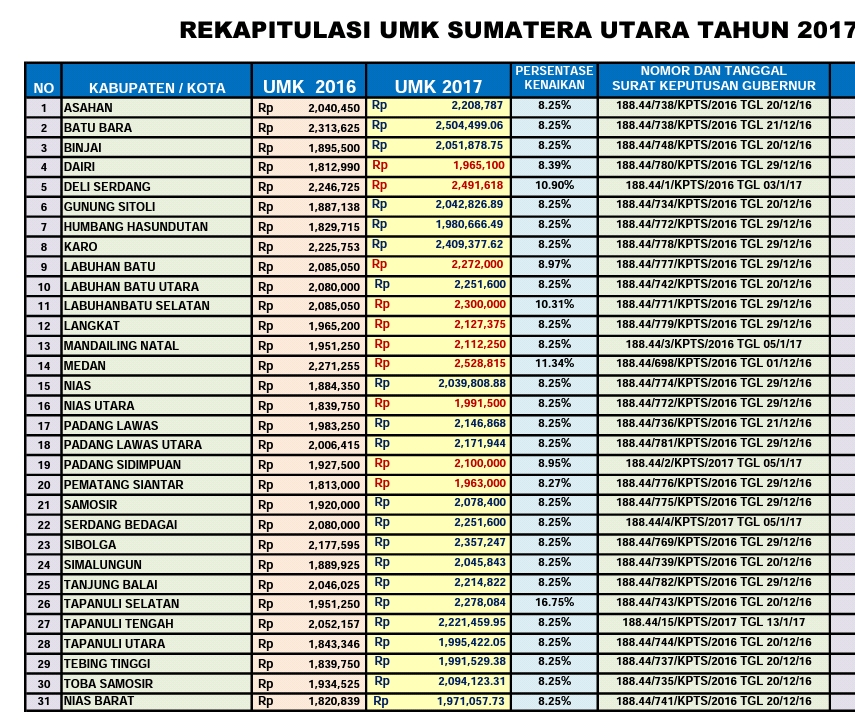 HASIL EVALUASI PENETAPAN UMK TAHUN 2017
KABUPATEN / KOTA YANG MENGUSULKAN UMK SESUAI DENGAN PP NO. 78 TAHUN 2015(DENGAN PERSENTASE KENAIKAN = 8,25%)
ASAHAN
BATUBARA
BINJAI
GUNUNG SITOLI
HUMBANG HASUNDUTAN
KARO
LABUHANBATU UTARA
LANGKAT
MANDAILING NATAL
NIAS
NIAS UTARA
PADANG LAWAS
PADANG LAWAS UTARA
SAMOSIR
SERDANG BEDAGAI
SIBOLGA
SIMALUNGUN
TANJUNG BALAI
TAPANULI TENGAH
TAPANULI SELATAN (PENYESUAIAN PENCAPAIAN KHL 100% - PASAL 63 PP NO. 78 TAHUN 2015)
TAPANULI UTARA
TEBING TINGGI
TOBA SAMOSIR
NIAS BARAT
KABUPATEN / KOTA YANG MENGUSULKAN UMK TIDAK SESUAI DENGAN PP NO. 78 TAHUN 2015, TETAPI DENGAN KESEPAKATAN TRIPARTIT(DENGAN PERSENTASE KENAIKAN = 8,27 – 10,31%)
DAIRI
LABUHANBATU
LABUHANBATU SELATAN
PADANGSIDIMPUAN
PEMATANG SIANTAR
KABUPATEN / KOTA YANG MENGUSULKAN UMK TIDAK SESUAI DENGAN PP NO. 78 TAHUN 2015, TANPA DISERTAI KESEPAKATAN TRIPARTIT(DENGAN PERSENTASE KENAIKAN = 11,34 % DAN 10,90 %)
MEDAN
DELI SERDANG
KABUPATEN / KOTA YANG MENGUSULKAN UPAH MINIMUM SEKTORAL KABUPATEN / KOTA (UMSK)  TAHUN 2017
MEDAN
SERDANG BEDAGAI
TAPANULI SELATAN
TAPANULI TENGAH
LABUHAN BATU UTARA
ASAHAN
DELI SERDANG
LABUHAN BATU
LABUHAN BATU SELATAN
LANGKAT
MANDAILING NATAL
SEKIANDAN TERIMA KASIH